Raportti | Riihimäen kaupunki
Henkilöstökysely /Tulosraportti
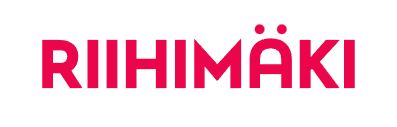 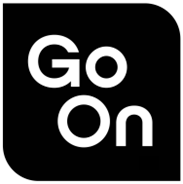 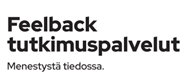 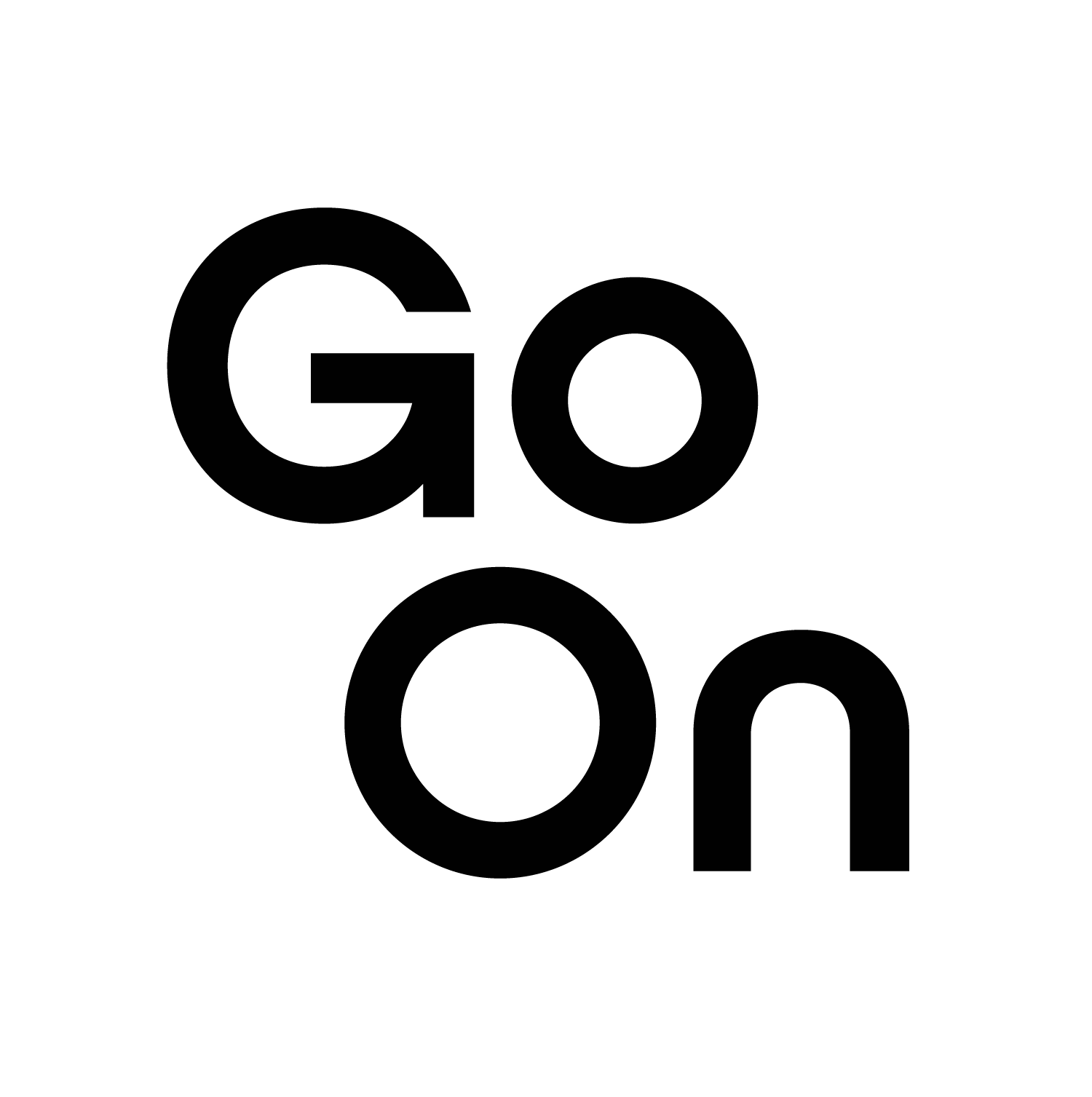 Taustatietoja
2
1 - 6, jossa 1 = täysin eri mieltä ... 6 = täysin samaa mieltä



5,0 tai yli > Erinomainen taso4,2 - 4,9 > Hyvä taso3,5 - 4,1 > Tyydyttävä tasoAlle 3,5 > Kehittämistarpeita


Jos jakauma on tiiviissä kasassa, vastaajilla on suhteellisen yhtenäinen käsitys arvioitavasta toiminnasta.Jos arviot ovat hajallaan, toiminta vaihtelee riippuen henkilöstä ja tilanteesta.Jos arviot ovat asteikon ääripäissä, toiminta on hyvin kaksijakoista.
(Employee Net Promoter Score)
Tuloksissa esitetään sekä indeksi että vastausten jakaantuminen (Suosittelijat, Neutraalit, Arvostelijat).
Indeksi lasketaan vähentämällä Suosittelijoiden prosenttiosuudesta Arvostelijoiden prosenttiosuus.
Indeksi voi olla välillä -100 … +100.
ARVIOINTIASTEIKKO
KESKIARVOT
Riihimäen kaupunki | Henkilöstökysely
PROSENTTIJAKAUMAT
eNPS-INDEKSI
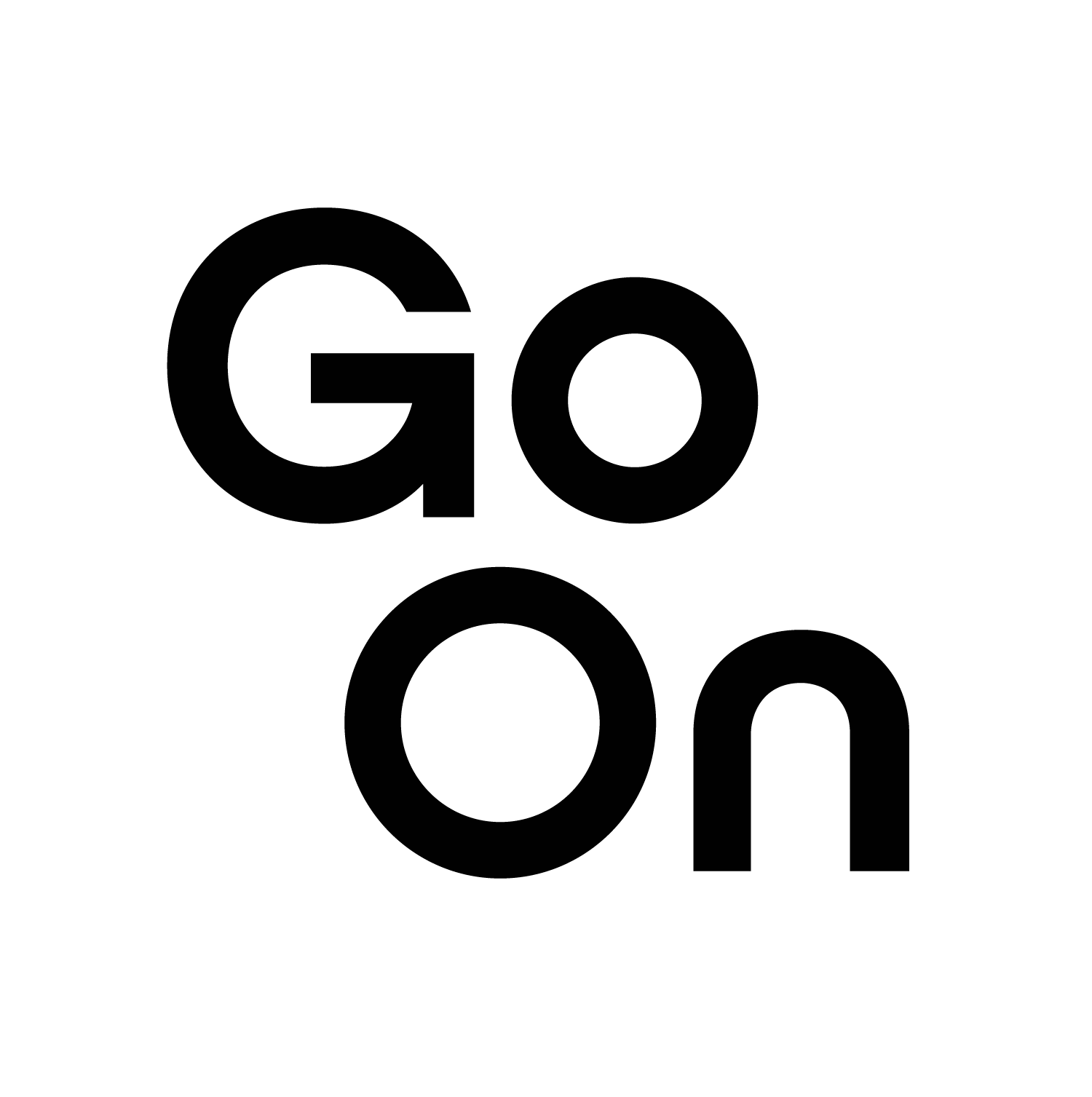 Taustatietoja
3
TÄLLÄ RAPORTILLA KÄYTETYT TAUSTATIEDOT
kyselykierros: 2024
N=768
Riihimäen kaupunki | Henkilöstökysely
Tulokset aihealueittain
4
Erinomainen
Hyvä
Riihimäen kaupunki | Henkilöstökysely 2024
Tyydyttävä
5,0 tai yli > Erinomainen taso // 4,2 - 4,9 > Hyvä taso // 3,5 - 4,1 > Tyydyttävä taso // Alle 3,5 > Kehittämistarpeita
Tulokset aihealueittain – Vertailu julkisorganisaatiot
5
5,0 tai yli > Erinomainen taso // 4,2 - 4,9 > Hyvä taso // 3,5 - 4,1 > Tyydyttävä taso // Alle 3,5 > Kehittämistarpeita
Riihimäen kaupunki | Henkilöstökysely 2024
Vertailu on suuntaa antava.
Vertailuindeksi muodostuu Feelbackin vuoden 2023 aikana toteuttamista henkilöstökyselyistä toimialalla Julkishallinto, vastaajamäärä on noin 6000.
Organisaatiokohtaisissa kyselysisällöissä esiintyy eroja aihealueittain sekä kysymysmuotoiluissa.
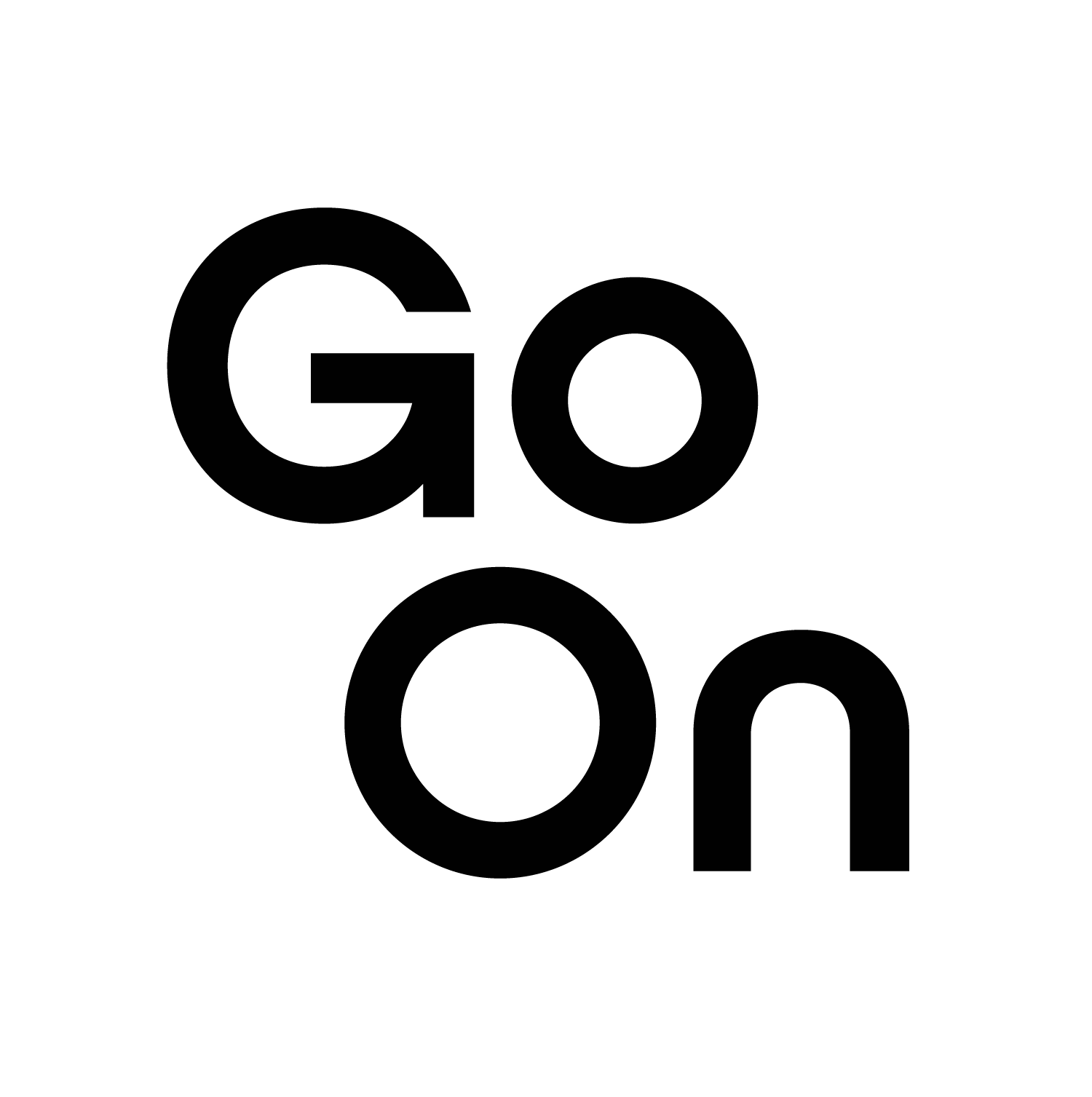 Avoimuus
6
Riihimäen kaupunki | Henkilöstökysely
5,0 tai yli > Erinomainen taso // 4,2 - 4,9 > Hyvä taso // 3,5 - 4,1 > Tyydyttävä taso // Alle 3,5 > Kehittämistarpeita
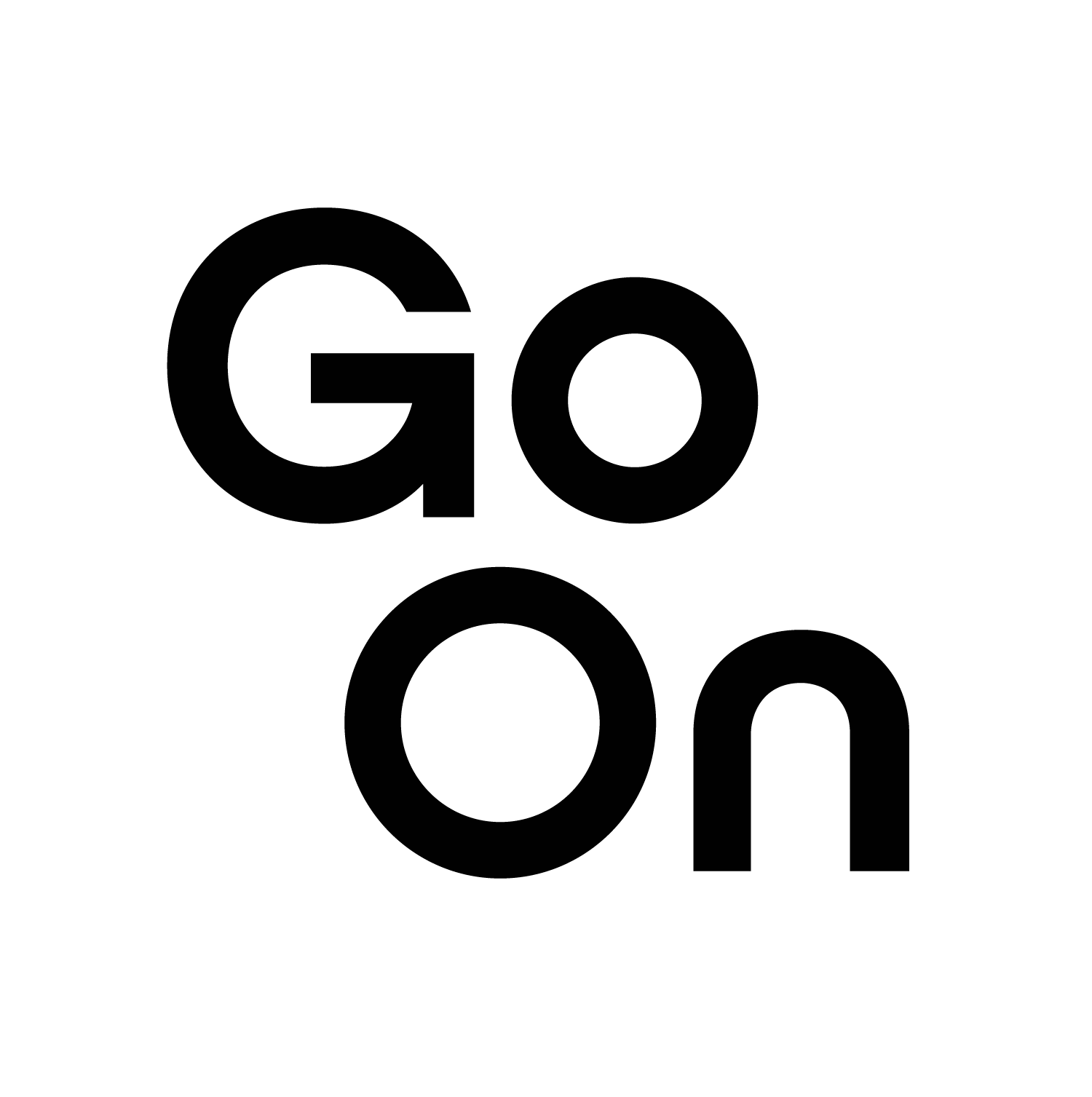 Tavoitteellisuus
7
Riihimäen kaupunki | Henkilöstökysely
5,0 tai yli > Erinomainen taso // 4,2 - 4,9 > Hyvä taso // 3,5 - 4,1 > Tyydyttävä taso // Alle 3,5 > Kehittämistarpeita
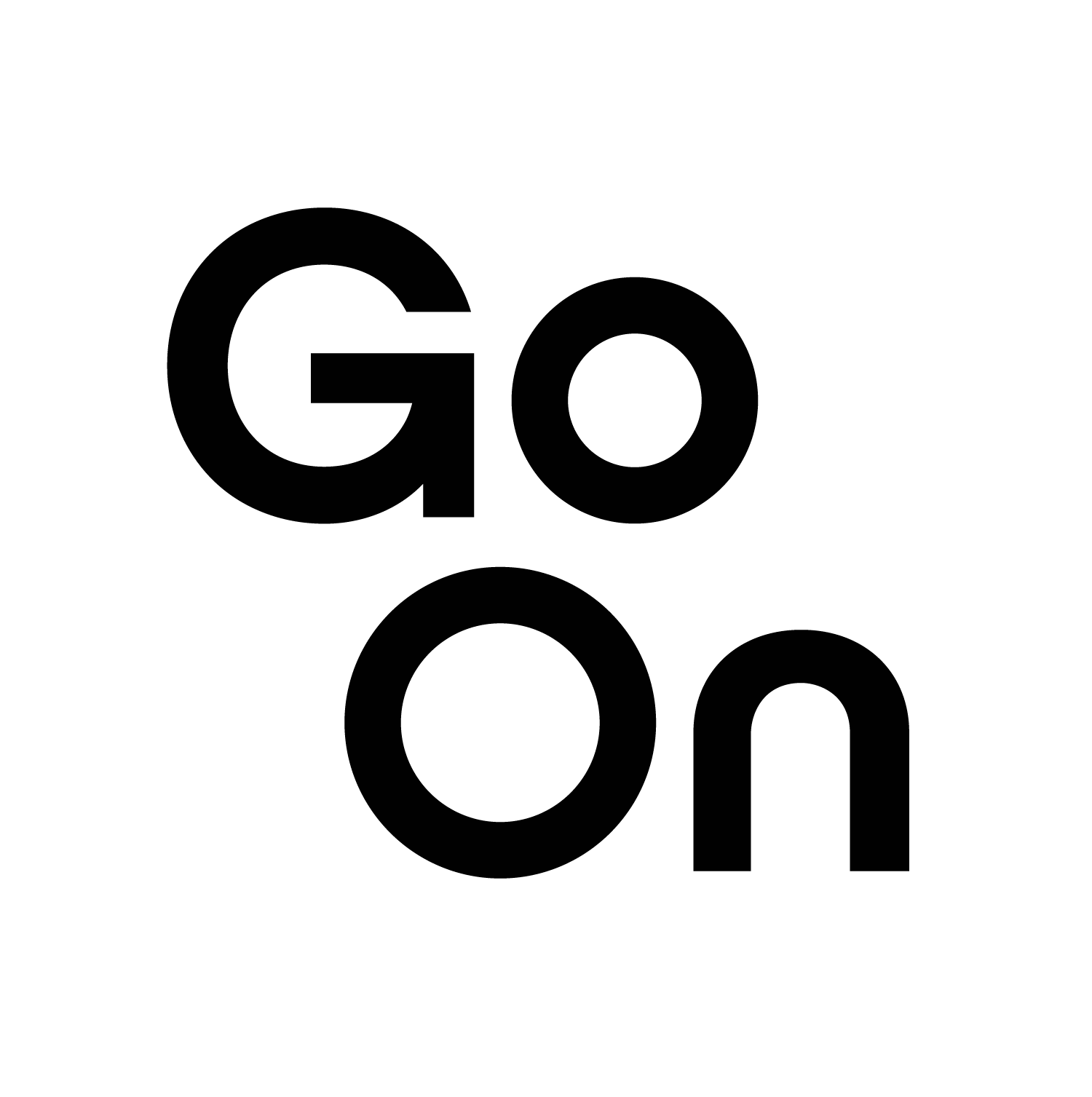 Yhteisöllisyys
8
Riihimäen kaupunki | Henkilöstökysely
5,0 tai yli > Erinomainen taso // 4,2 - 4,9 > Hyvä taso // 3,5 - 4,1 > Tyydyttävä taso // Alle 3,5 > Kehittämistarpeita
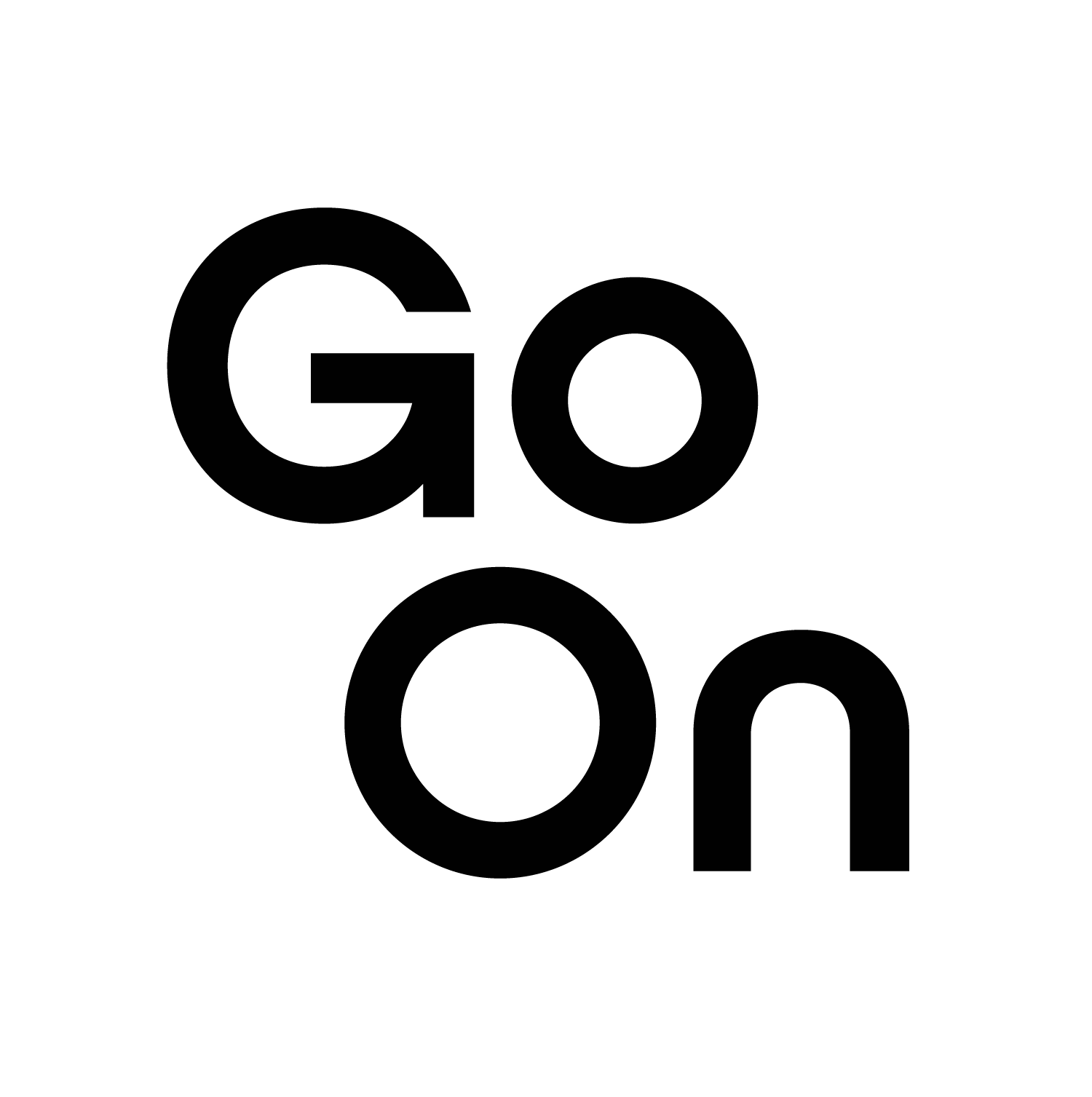 Tiedonkulku
9
Riihimäen kaupunki | Henkilöstökysely
5,0 tai yli > Erinomainen taso // 4,2 - 4,9 > Hyvä taso // 3,5 - 4,1 > Tyydyttävä taso // Alle 3,5 > Kehittämistarpeita
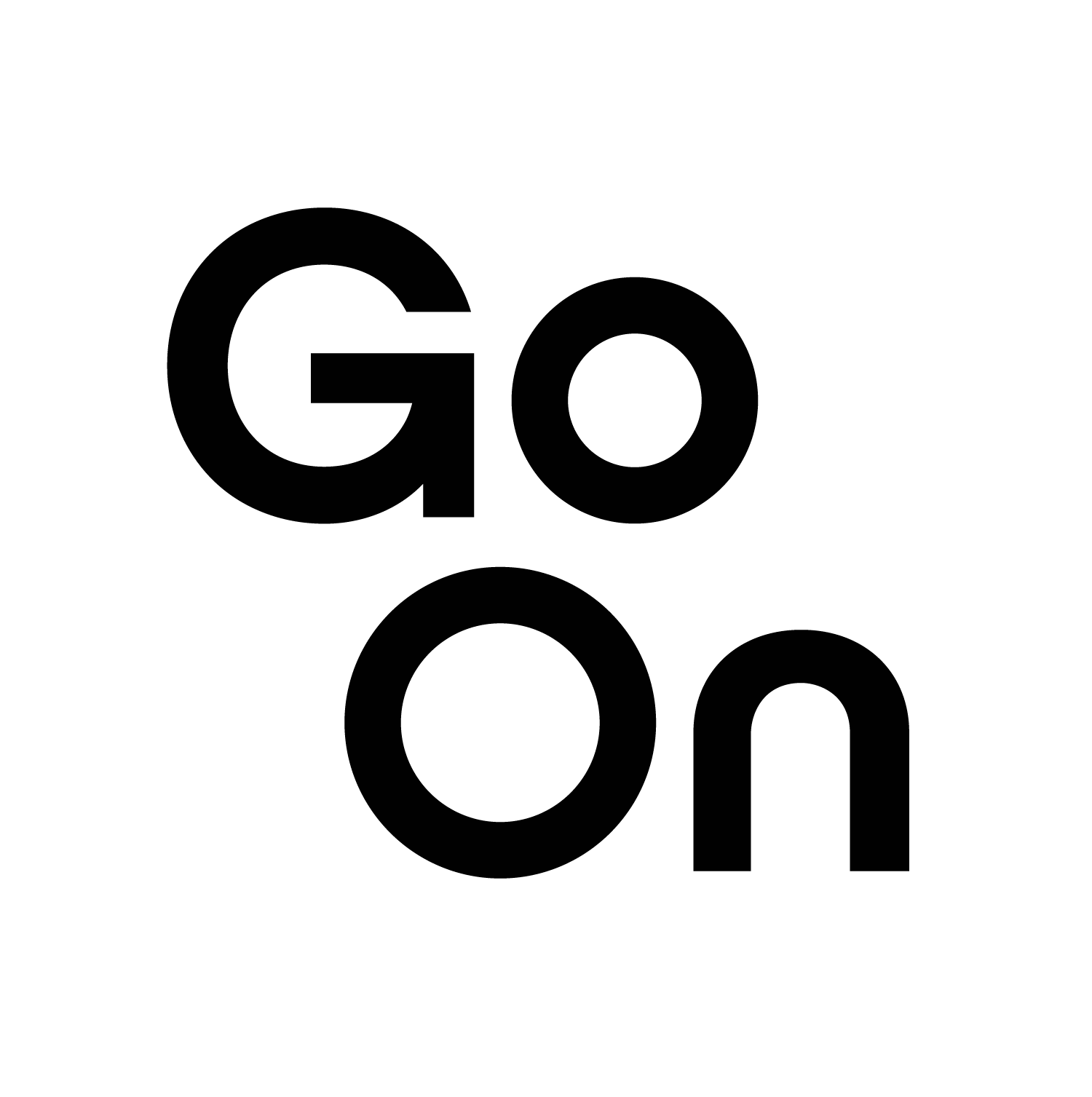 Motivaatio
10
Riihimäen kaupunki | Henkilöstökysely
5,0 tai yli > Erinomainen taso // 4,2 - 4,9 > Hyvä taso // 3,5 - 4,1 > Tyydyttävä taso // Alle 3,5 > Kehittämistarpeita
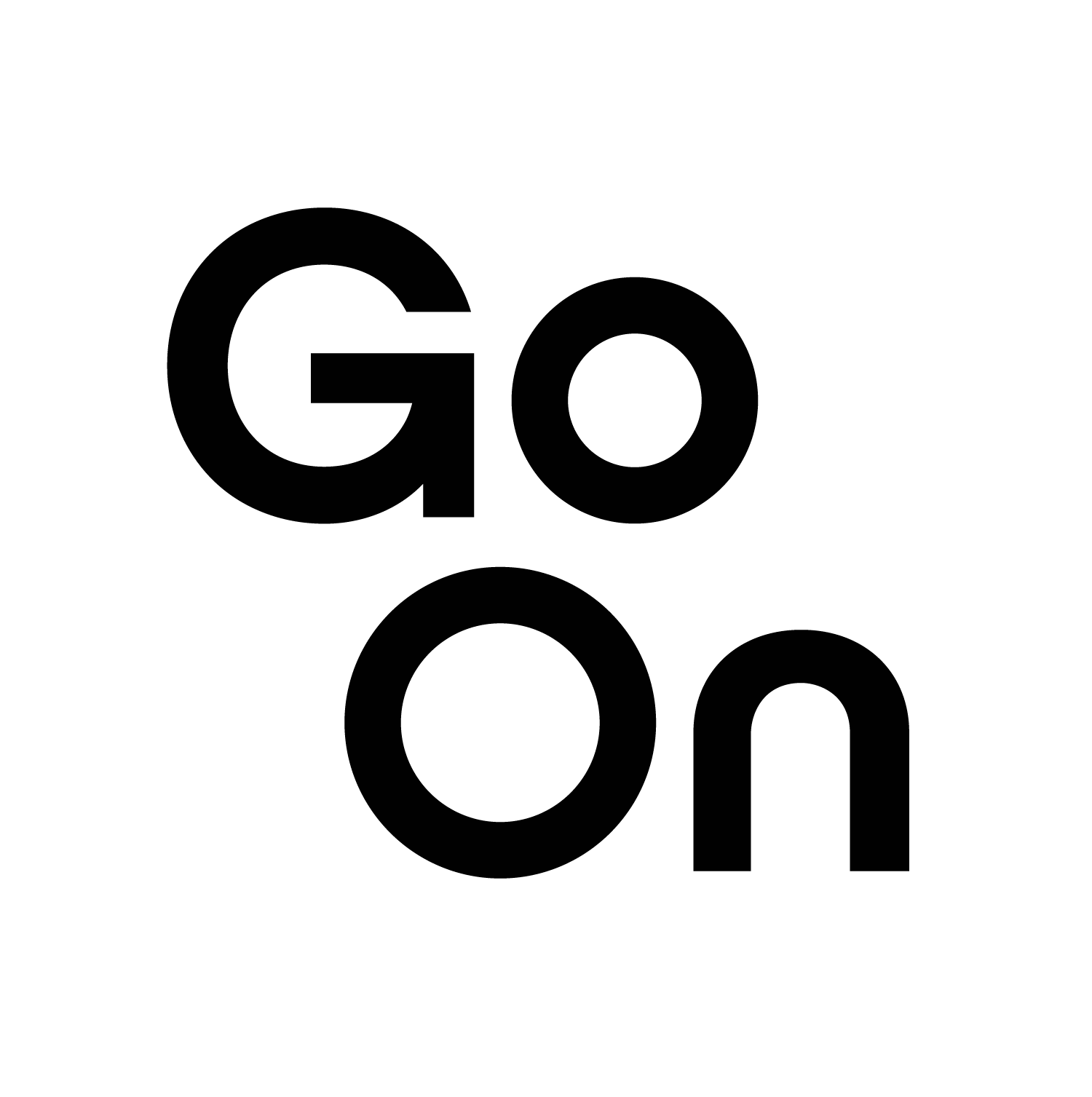 Työn sisältö
11
Riihimäen kaupunki | Henkilöstökysely
5,0 tai yli > Erinomainen taso // 4,2 - 4,9 > Hyvä taso // 3,5 - 4,1 > Tyydyttävä taso // Alle 3,5 > Kehittämistarpeita
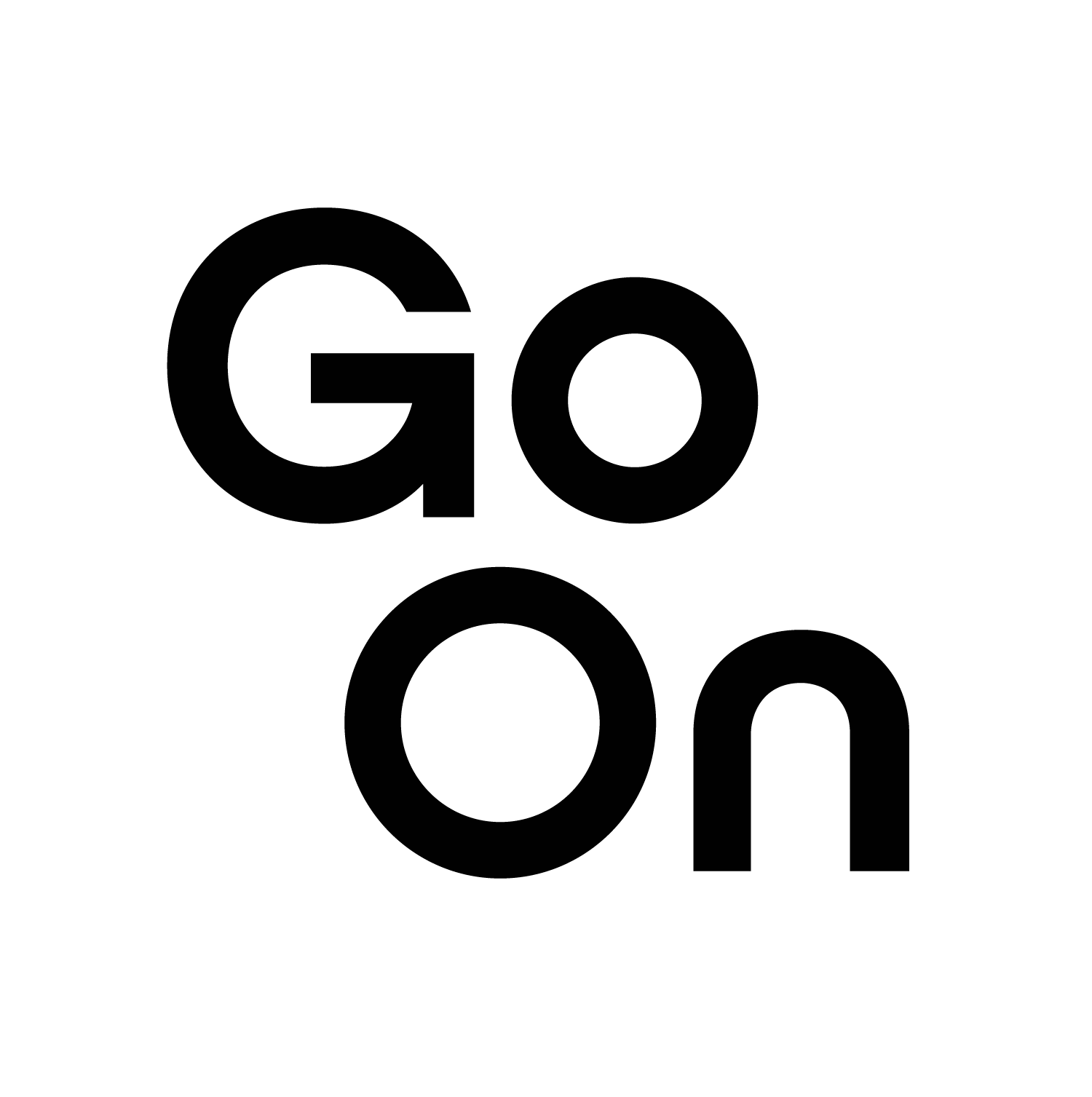 Työkyky
12
Riihimäen kaupunki | Henkilöstökysely
5,0 tai yli > Erinomainen taso // 4,2 - 4,9 > Hyvä taso // 3,5 - 4,1 > Tyydyttävä taso // Alle 3,5 > Kehittämistarpeita
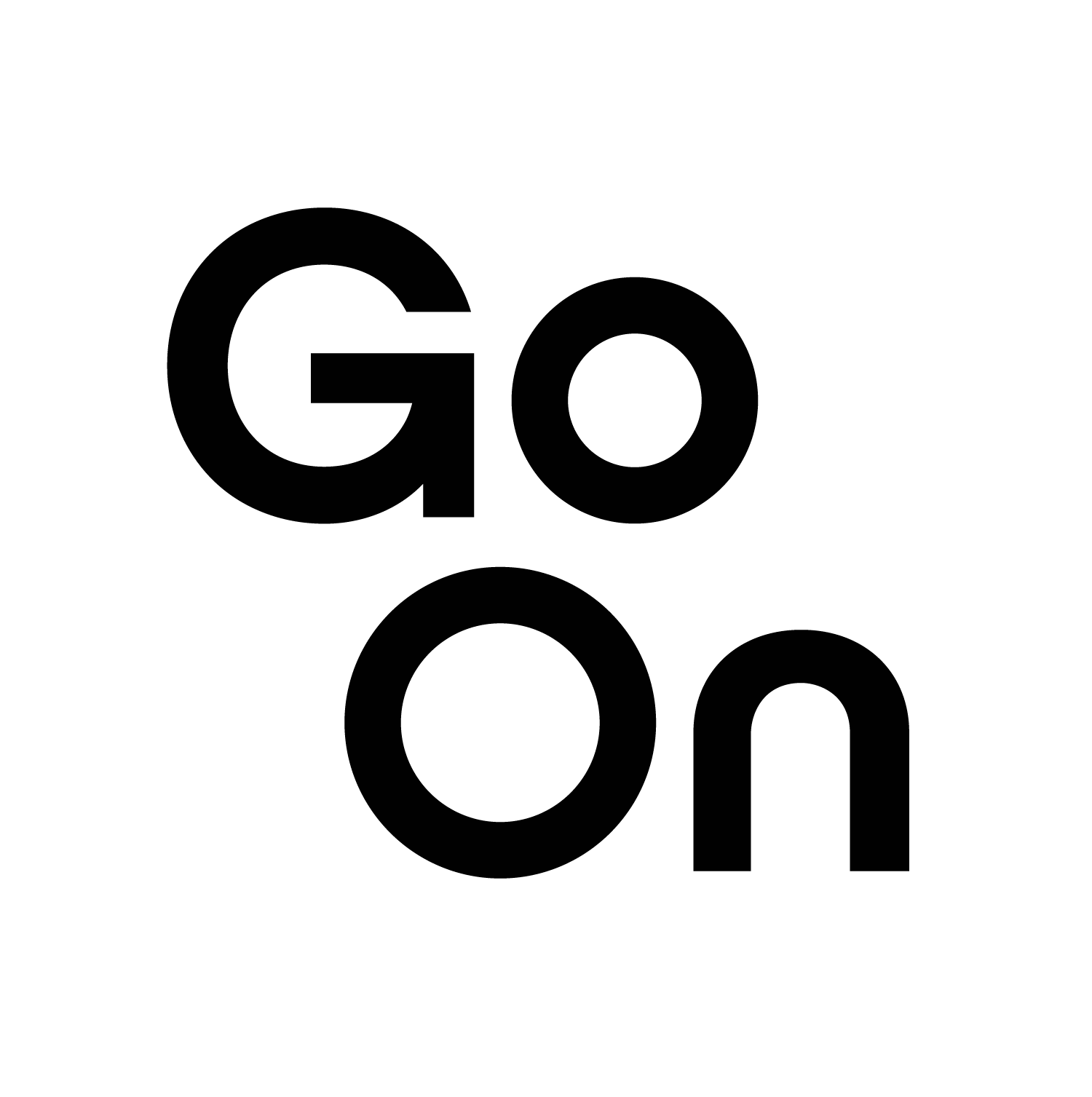 Lähiesihenkilön johtaminen
13
Riihimäen kaupunki | Henkilöstökysely
5,0 tai yli > Erinomainen taso // 4,2 - 4,9 > Hyvä taso // 3,5 - 4,1 > Tyydyttävä taso // Alle 3,5 > Kehittämistarpeita
Feelback projektiryhmä

Juha Järvi, Myyntijohtaja
Marko Hietala, Asiakkuusjohtaja
Nea Miettinen-Paavola, Projektipäällikkö
Tuomas Soronen, Tekninen projektipäällikkö



www.feelback.com
info@feelback.com
0207 433 980
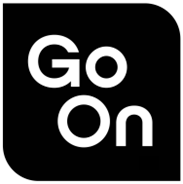 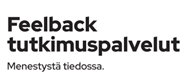